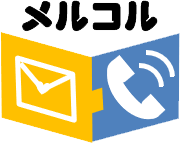 導入事例
事例No.214
大手メーカ／売上2,500億
ウイルス監視
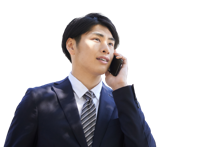 導入後まだ改ざんは発生していませんが、改ざんに気付ける体制づくりが出来て、大きなリスクヘッジに繋がってます。
ホームページの改ざんが発生、メールを見落として気付くまでに３日掛かった。
 WEB改ざん検知ツールと併せてメルコルを導入し、 改ざん時、即時気付ける仕組みづくりを構築。
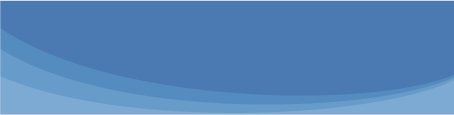 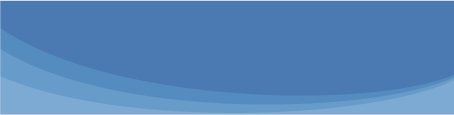 ご担当者様の声
導入背景(課題)
担当者
ホームページ
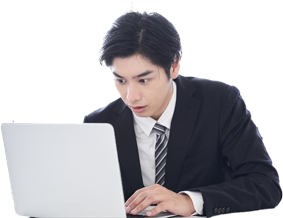 見落として、気付くまでに
数日経過
感知
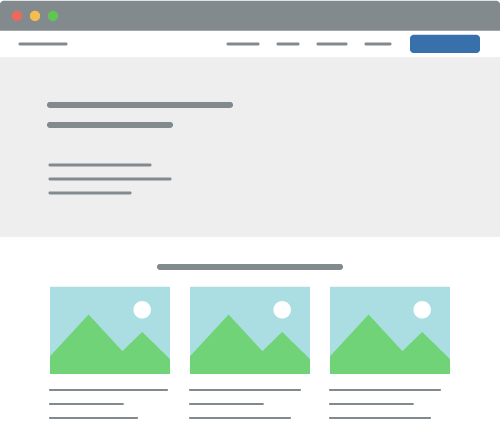 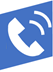 WEB改ざん
感知ソフト
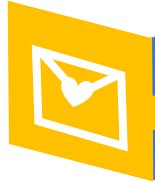 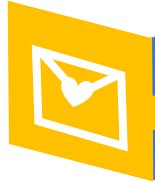 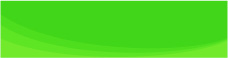 導入前
30秒以内
担当者
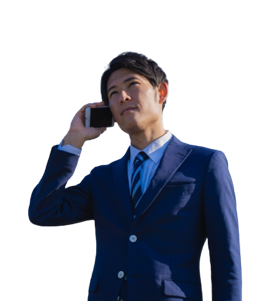 ホームページ
メール通知
電話通知
すぐに改ざんに
気付ける仕組みが
できて安心！
改ざん
改ざん
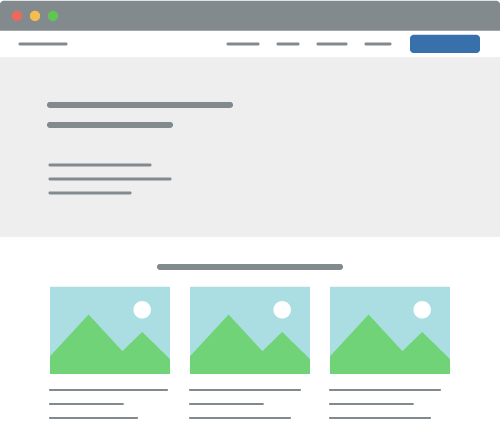 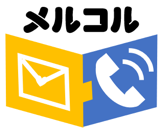 WEB改ざん
感知ソフト
感知
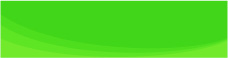 導入後
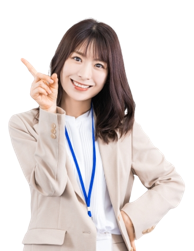 ※ウイルス監視等にも利用し、連絡先が同じであれば１契約で可能です。
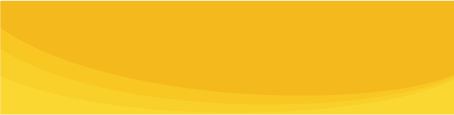 ビジネスライト(月払) 6,980 円/月（年払いの場合 5,980円/月換算）
ご利用プラン
Copyright© 2020　TowerHeartSolutions